Запись трехзначных чисел.
Цель: познакомить с десятичным
       составом трехзначных чисел;
       учить записывать трехзначные
        числа; закреплять вычисли-
       тельные навыки, умение решать
        задачи изученных видов.
Индивидуальная работа
35 мм =        см       мм
 
53 дм =         м        дм

71 см =         дм        см 

86мм =        см        мм
Цепочка
35
+18
+15
: 5
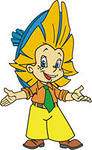 : 7
35
+ 19
х 4
Набери множителями
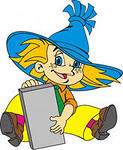 Запишите числа
7 единиц
6 десятков и 3 единицы
5 десятков
9 десятков 7 единиц
4 единиц
2 десятка
6 сотен 3 десятка 4 единицы
Объяснение темы урока
1 десяток = 10 единиц
10 десятков = 100 единиц
100 десятков = 1000 единиц
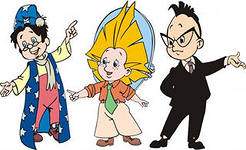 Нумерационная таблица
Единицы, десятки, сотни.
Домашняя работа
Упражнение №5,6 стр. 47
Запись двузначного числа
Запись трехзначного числа
Цифра «2»-две единицы первого разряда
Цифра «4»-четыре единицы второго разряда
Цифра «1»-одна единица третьего разряда.
В записи числа 102, цифра нуль обозначает отсутствие  десятков, т.е. единиц второго разряда.
Трехзначные числа
Прочитай и запиши числа
2сот. 8дес. 3ед.;
5сот. 0дес. 1ед.;
4сот. 6дес. 0ед.;
7сот. 0дес. 0 ед.;
9 сот.3дес. 4ед.

Взаимопроверка учащихся.
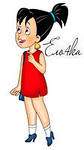 Решение задачи  №6 стр. 45.
В детском саду за 6 дней расходуют 72кг. картофеля. За сколько дней израсходуют 
60 кг. Картофеля при той же норме?
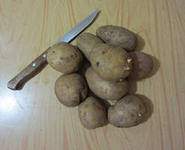 Вставь пропущенные числа
125см=     м      дм      см

540см=     м      дм

86мм=      см      мм

42дм=      м      дм
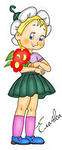 Запиши числа цифрами
Задание №9 стр. 45
80 – 40 : (5 + 35)
 57 – 27 : 3 + 24
 60 : 3 + 2 х 6
 60 : (3 + 2) х 6
 (49 - 42) : 7
 (54 - 24) : 6
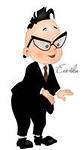 Соотнеси стрелкой
Триста сорок два                             114                 

Восемьсот двенадцать                     324

Сто четырнадцать                            821

Триста двадцать четыре                   342

Восемьсот двадцать один                 812
Дом.задание
№9 стр.45
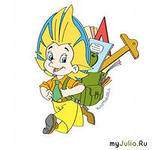 Спасибо
        За
Внимание!
При составлении урока был использован учебник математики М.И.Моро, М.А.Бантова  и фотографии.
http://im6-tub-ru.yandex.net/i?id=57409293-68-72&n=21
http://im1-tub-ru.yandex.net/i?id=179329978-48-72&n=21
http://im6-tub-ru.yandex.net/i?id=512816841-04-72&n=21
http://im3-tub-ru.yandex.net/i?id=412478457-62-72&n=21
http://im7-tub-ru.yandex.net/i?id=546509931-46-72&n=21